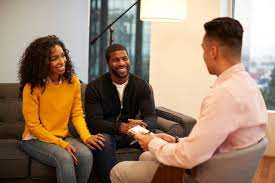 THE COUNSELLING CONCEPT
Objectives
By the end of the lesson the student should be able to
Explain the counselling concept.
List and explain the types of counselling.
Enumerate the characteristics of a good counselor.
Apply the skills of counselling.
Explain the counselling process.
What is counselling?
It is talk therapy. 
A process where an individual, couple or family meet with a trained professional counselor to talk about issues and hardships they are facing in their lives, possible causes and embed possible cope up mechanisms if not solutions to this problems. i.e. a problem shared is a problem solved
Formats of counselling
In person counselling
Face to face counselling sessions that takes place in a counselor’s chamber. They start with setting appointments and discussing the problems with the client one on one.
Group counselling

A professional therapist combines people with similar problems where they meet and share their experiences.
This helps to provide strong network of support and different methods of approaching the particular issue faced by the clients.
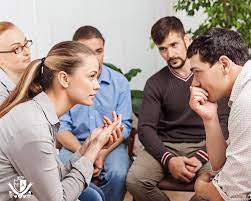 Telephonic and online counselling

A flexible way of conducting person to person therapy but by use of a single stream communication channel e.g. phone calls. The aspect of A.A meeting can be brought by conference calls by use of multiple channels
Discussion Question
What are the disadvantages and advantages of the above methods of counselling?
Process of counselling
The GATHER and SOLER approaches
Introduction
A client seeking counselling suffers from a serious situation either mentally, emotionally or family problems.
Process of counselling involves a systematic evaluation that includes a detailed process. 
Counselling involves all processes of creating rapport with the client, listening, analyzing, goal setting and plan of action in order to finally overcome the problem faced by the client.
GATHER
Rinehart et al describe the GATHER method as a roadmap to effective counselling of clients.
G is for greet: greet the client and make them feel welcome. This builds rapport and removes any tension from the client.
A is for Ask: Ask the client questions in a friendly manner and using words that the patient understands and listen with a neutral expression.
T is for tell: Tell the client relevant information that will help them make an informed choice
H is for Help: Help them make a decision that best suits them
E is for Explain : Explain and  make them understand their decision by giving them information on the decision they settle on.
R is for return. Set a date of return with your patient for the next session.
SOLER
S: Sit squarely to help the client know that you are available for them. Put the patient in your 5 o’clock for them to be maximally comfortable
O: is for open posture.. Do not cross arms or legs 
L: is for Leaning foreword
E: is for EYE CONTACT
R: is for Relax.
Types of counselling
Mental health counselling
Career counselling
Rehabilitative counselling
Relationship counselling
Substance abuse counselling
Mental health counselling
A mental health counsellor is responsible for providing people who are going through any emotional distress, depression, frustration, grief, family issues, eating disorders with support through listening and problem-solving ideas and approaches.
Career counselling
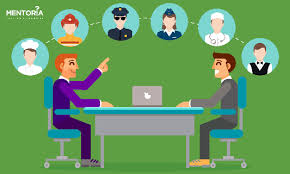 This is providing aspirants with career guidance and showing them the path towards a bright career according to their areas of skill and interest.
Rehabilitative counselling
A combination of systematic methods to help people with emotional, physical cognitive and mental disabilities accomplish their life goals and live a cherish able life. These kinds of counsellors support these clients to overcome psychological disabilities.
Relationship counselling
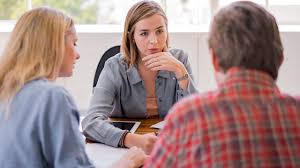 Couples therapy when something serious affecting their relationships. Reasons for seeking relationship counselling range from desire to have a stronger relationship with their partner to issues emerging from disagreement, unhealthy abuses or something hectic that affected their relationship.
Substance abuse counselling
Substance abuse counsellors diagnose and assess addiction problems and treat clients in a variety of ways. Every patient is an individual struggling with different forms of addiction and each treatment plan is customized for each client. This may be regular meeting with client or work intensively with individual crisis.
This counselling is aimed at changing attitudes, false beliefs and developing strategies to overcome denial and rationalizing in an attempt to achieve full recovery. For succeptbility of relapse, counsellors work on such people on an ongoing basis.
Characteristics of a good counsellor
Good communication skills
Patience
Confidence
Non-judge mental
Observant
Good listener
Trustworthy
Confidential
Respectful
Self-awareness
Acceptance
Empathetic
Counselling skills
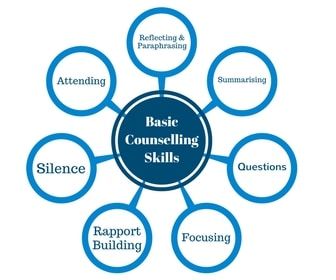 These are basic counselling skills or practical techniques that help the counsellor to empathetically listen to the speaker. Core counselling skills include:
Attentiveness: in counselling, it means being in the company of another person and giving that person your full attention/
Silence: gives the client control of the content, pace and objective. The counsellor listens to silence as well as words.
Reflecting and paraphrasing: it is part of active listening and helps the client know their story is being listened to. This can be achieved by feeding a shorter version of their story back to the client. This is called paraphrasing.
Clarifying and the use of questions: It is a basic skill; the counsellor uses open-ended questions to clarify his/her understanding of what the client is saying or feeling. Leading questions are to be avoided.
Focusing: involves deciding on the issue that is more pressing and dealing with that first. The client may mention many issues and problems however focusing helps eliminate less important issues and deal with central issue.
Building Rapport: this is important to create a connection with the client.
Summarizing: longer paraphrases. This is to condense or crystalize the essence of what the client says or feels. This sums up the main themes that are emerging.
Immediacy: Using immediacy means that the therapist reveals how they themselves are feeling in response to the client.. This challenges defensiveness and heightens awareness.
QUESTIONS……?
THANK YOU